The Admiral William R. Furlong Award
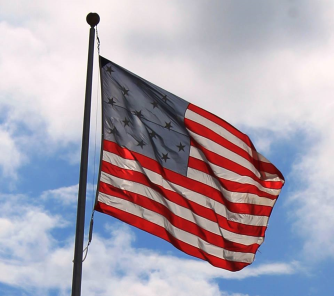 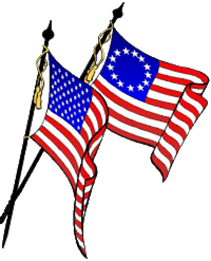 Purpose of this Presentation
The intent of this presentation is to familiarize state and chapter

	 flag chairmen with the Admiral William R. Furlong Award Program.
The presentation may be presented by the state training officer 

	or state flag chairman to state and chapter flag chairmen at an

	opportune times; such as, Board of Managers meeting 

	and at state conferences.
The Admiral William R. Furlong Award
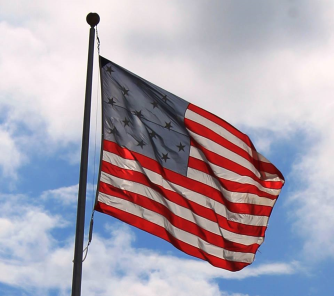 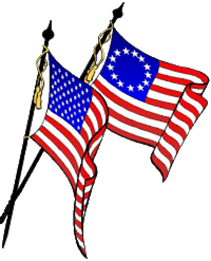 The Furlong Program
The Admiral William R. Furlong Award
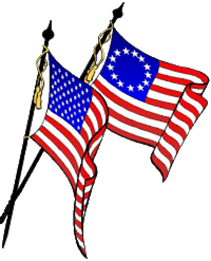 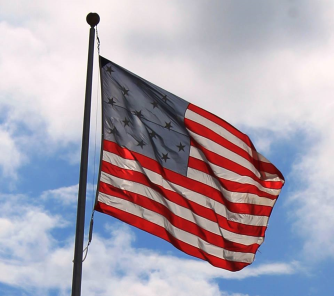 The Furlong Program
The Furlong Award Program is a program to recognize state societies who, along with it’s chapters, present at least one flag certificate, each, to individuals or groups that properly display the U. S. Flag.
The Admiral William R. Furlong Award
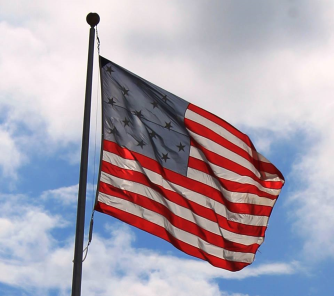 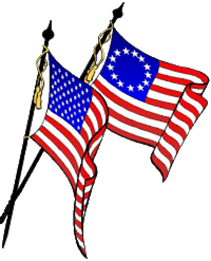 The Furlong Program
What is the requirement to receive the Furlong Award?
The requirement is that the state society and over one half of its

 	chapters present at least one flag certificate, each, to an

	 individual or group who properly displays the U. S. Flag.
The Admiral William R. Furlong Award
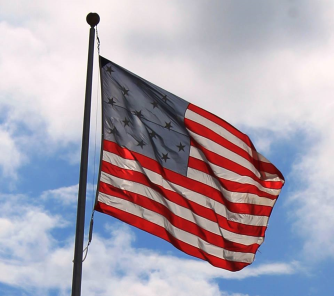 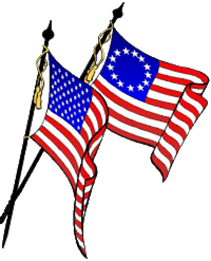 The Furlong Program
How do I apply for the award?
State societies are to report their qualifications to the chairman 	
	of the National Flag Committee by April 15 each year. 

	Societies that qualify will be selected and their names sent 	
	to the President General for awarding.
The Admiral William R. Furlong Award
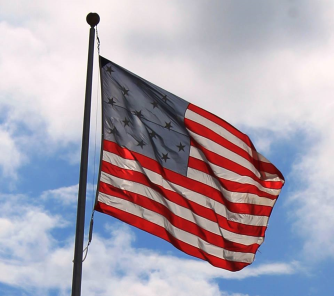 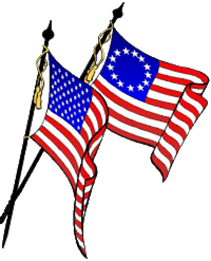 The Furlong Program
What is the Award?
The first year a state society receives the award, a certificate and 

	streamer will be awarded to the state society. The streamer is 

	thirty-six (36) inches in length and one and one-half (1 1/2 ) 

	inches wide with parallel red, white and blue stripes of equal 

	width with a grommet at the top.
The Admiral William R. Furlong Award
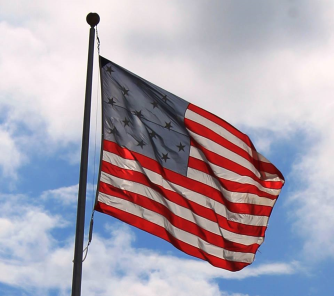 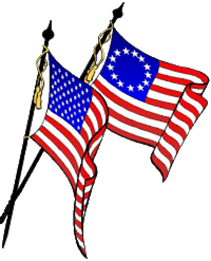 The Furlong Program
Is there an award after the First Year?
Each succeeding year that a society qualifies, it will receive 

	a certificate and a white star one (1) inch in diameter 
	
	to be placed at the top of the streamer.
The Admiral William R. Furlong Award
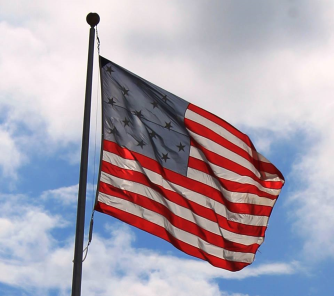 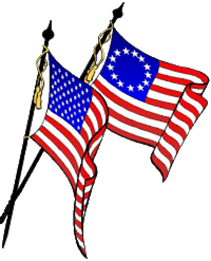 The Furlong Program
Are there other Awards?
If the state society and 100% of its chapters present a flag 	

	certificate, the state society will receive a Certificate of 	
	Excellence in addition to the streamer or white star.
The Admiral William R. Furlong Award
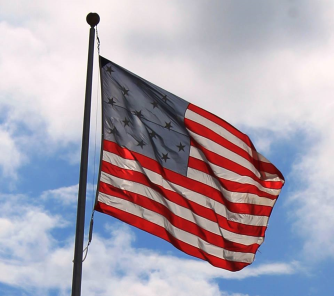 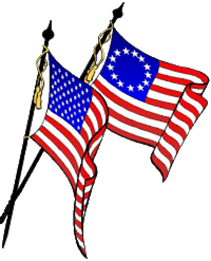 The Furlong Program
When does a state receive it’s award?
The award is presented to a state representative at the awards 

	ceremony in July, during the national congress each 

	year.
The Admiral William R. Furlong Award
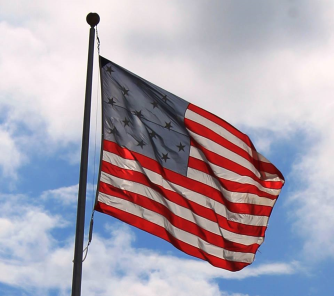 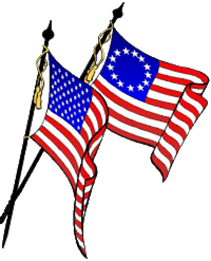 The Furlong Program
Who can present a flag certificate?
Any member of the Sons of the American Revolution, 

	 in good standing, can present a flag certificate.
The Admiral William R. Furlong Award
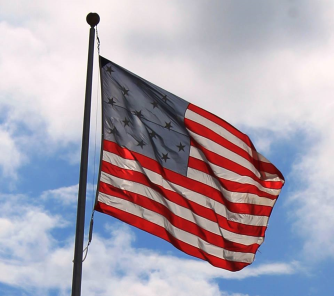 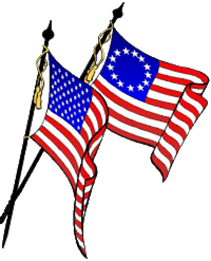 The Furlong Program
Who can present a flag certificate for a Chapter?
Any member of the chapter, or any member presenting it on 

	behalf of the chapter
The Admiral William R. Furlong Award
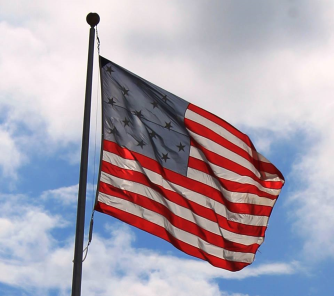 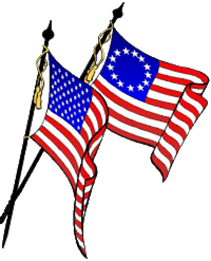 The Furlong Program
Who can present a flag certificate for a state society?
Any officer, committee member or appointed official of the state 

	society can present a certificate for the state society.
The Admiral William R. Furlong Award
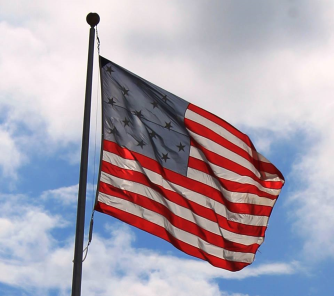 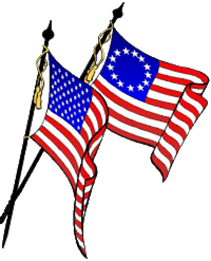 The Furlong Program
How many flag certificate can a member, chapter or state society present each year?
There is no limit to the number of flag certificate that can be 

      	presented by any of these.
The Admiral William R. Furlong Award
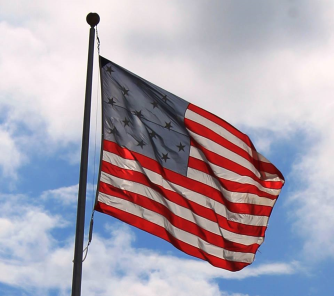 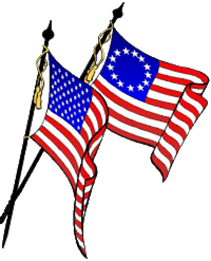 The Furlong Program
What is the time duration for presenting flag certificates?
The time duration is one year. The state society determines 

	the beginning and the ending of the year.
For example; It can be from January 1 to December 31, or it can 

	be from April 15 to April 14 of the next year, or it can be 

	another fiscal year of state’s choosing.
The Admiral William R. Furlong Award
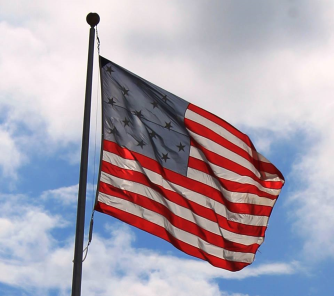 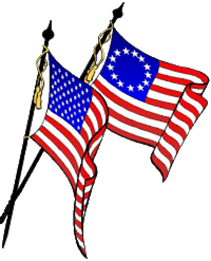 The Furlong Program
Where can the blank certificates be obtained?
They can be purchased from the National Headquarters 

      	Merchandise Department for $4 each. The order 

	number is: SKU 0418.
They may be ordered on-line or by phone.
The Admiral William R. Furlong Award
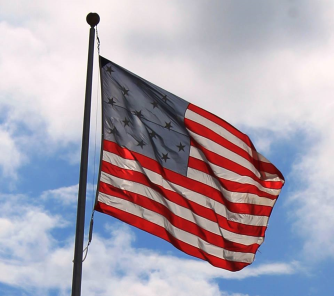 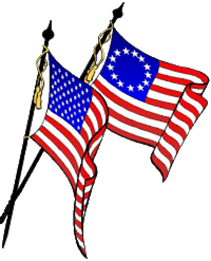 Proper Display
The Admiral William R. Furlong Award
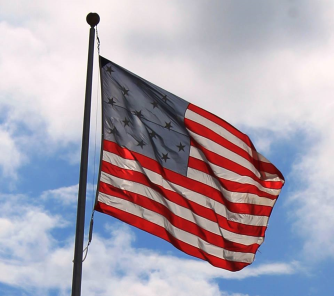 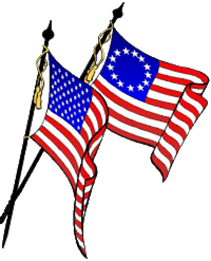 Proper Display
What is meant by “properly displaying the flag”?
The proper manner in which a flag of the United States is displayed is

	set forth in United States Government document:

	Public Law 94-344, Section 8d of United States 

		Code Title 4, Chapter 1.
The Admiral William R. Furlong Award
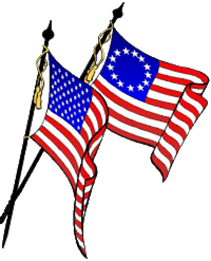 Proper Display
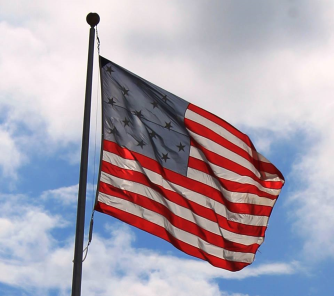 The most common method to display a U. S. flag is atop a flag pole such as the one to the left.
Or, when the flag of the United States is displayed from a staff

	projecting horizontally or at an angle from the 	

	window sill, balcony, or front of a building-

	Like the one to the right.
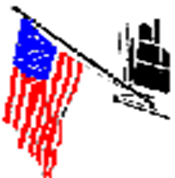 The Admiral William R. Furlong Award
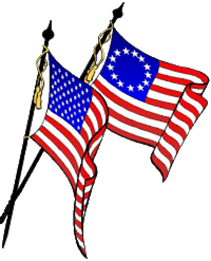 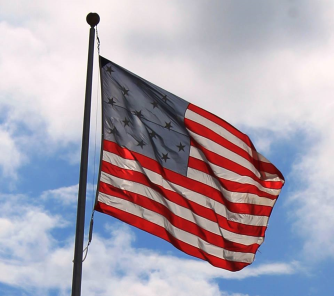 Proper Display
There are numerious ways to display a U. S. flag.

For more ways to properly display the flag go to website:

http://www.va.gov/opa/publications/celebrate/flagdisplay.pdf
Many ways may be found in the booklet “The American Flag”

	published by SAR Headquarters. It is recommended that each 

	flag chairman obtain a good supply of these booklets.
The Admiral William R. Furlong Award
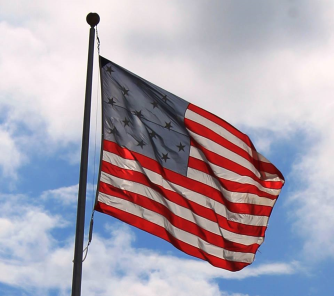 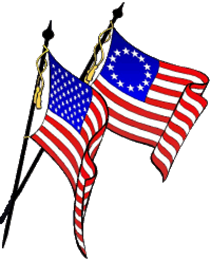 Presenting a Certificate
The Admiral William R. Furlong Award
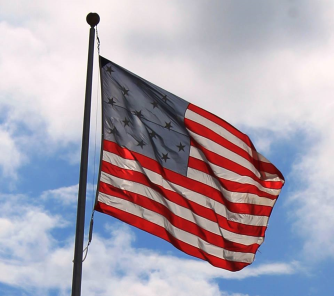 Presenting a Certificate
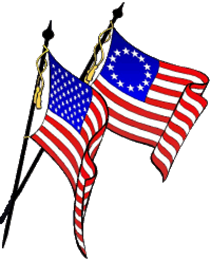 The presenter should be dressed in business attire or 

	what ever dress is appropriate.
If presenting to a school, church, business, the Boy Scouts,

	a Cemetery, the American Legion, the VFW,  or other groups.

	try to make the presentation when there is a large group of people 

	present to observe the event.
The Admiral William R. Furlong Award
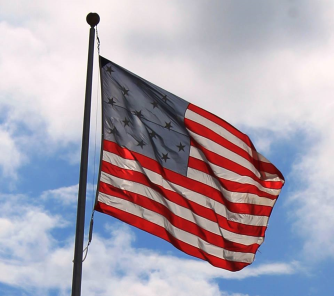 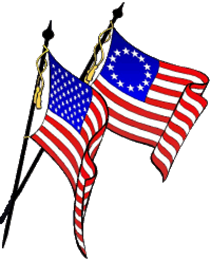 Presenting a Certificate
Purchase a inexpensive frame for the certificate. 

	These can be purchased at Walmart or K-Mart.
If possible have members of the local media attend 

	and report the presentation.
The Admiral William R. Furlong Award
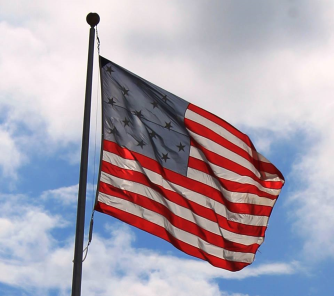 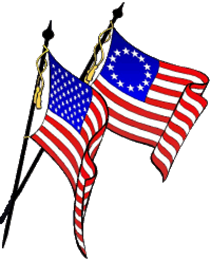 Presenting a Certificate
If presenting the flag certificate before a group of attendees

      the following statement is recommended to recruit new members:
“Good morning, I’m _________   ___________ and I’m a member of 
the ___________ Chapter of the Sons of the American Revolution.
The Sons of the American Revolution is a patriotic, historical, and 
educational non-profit organization that promotes freedom, 
respect for our national symbols, and the value of American citizenship.
If these are dear to your heart and you would like to become a member 
of our organization, please see me after the presentation.”
The Admiral William R. Furlong Award
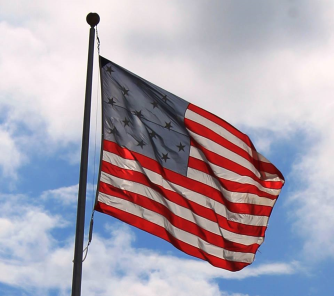 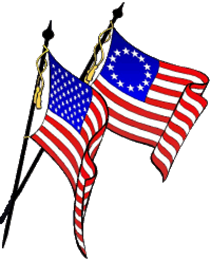 Reporting
The Admiral William R. Furlong Award
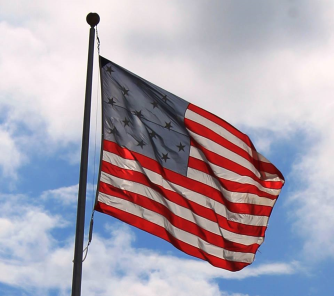 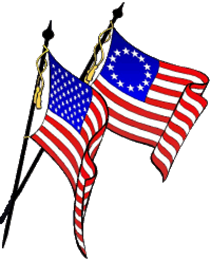 Reporting
The report due date
The state Furlong Award reports are due April 15, 

	no matter when the state’s fiscal year starts and ends.
The Furlong report should be e-mailed or mailed 

	to the NSSAR Flag Committee Chairman and the
 
	National Headquarters prior to the due date.
The Admiral William R. Furlong Award
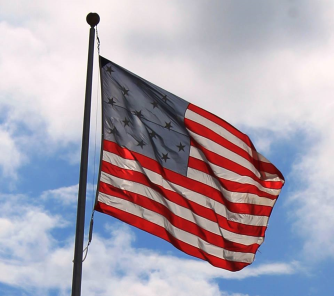 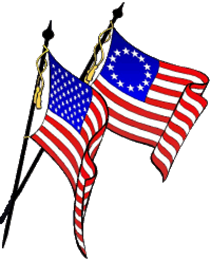 Reporting
Where is the state report sent?
The Flag Committee Chairman will provide each 

	state flag chairman with his mailing and e-mail 	
	address.
The copy for NSSAR Headquarters should be sent to

	Mike Scroggins at: mscroggi@sar.org
The Admiral William R. Furlong Award
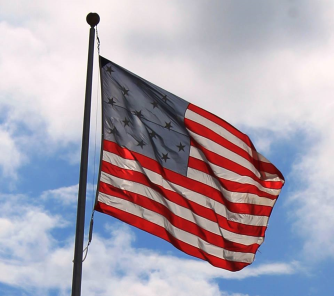 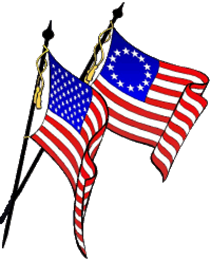 Reporting
The Reporting Form
The report form will be provided to each state president

	and state flag chairman by the NSSAR 

	Flag Committee Chairman.
The Admiral William R. Furlong Award
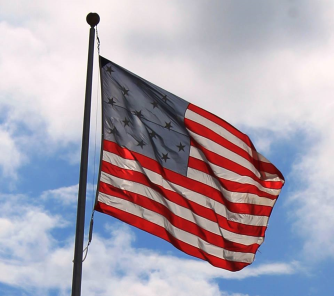 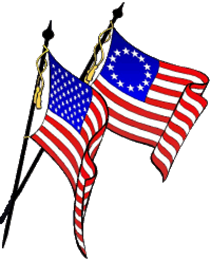 Reporting
The report form
The form may be found on the National website by:

Open National website.

Move the pointer over “Compatriots”

From the drop down menu scroll down and select 	“NSSAR Forms”

The Furlong Award Form is listed as: Admiral William R. 	Furlong Memorial Award.